The Art of Research
Raleigh Maxwell
“Progress is not achieved by luck or accident but by working on yourself daily.”
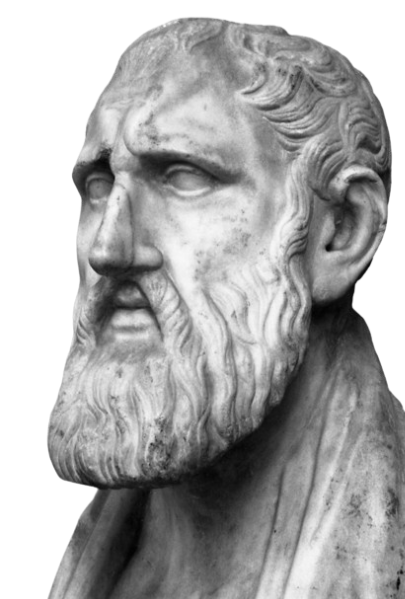 Epictetus, 50 AD-135 AD
Why do we research?
Topic Knowledge
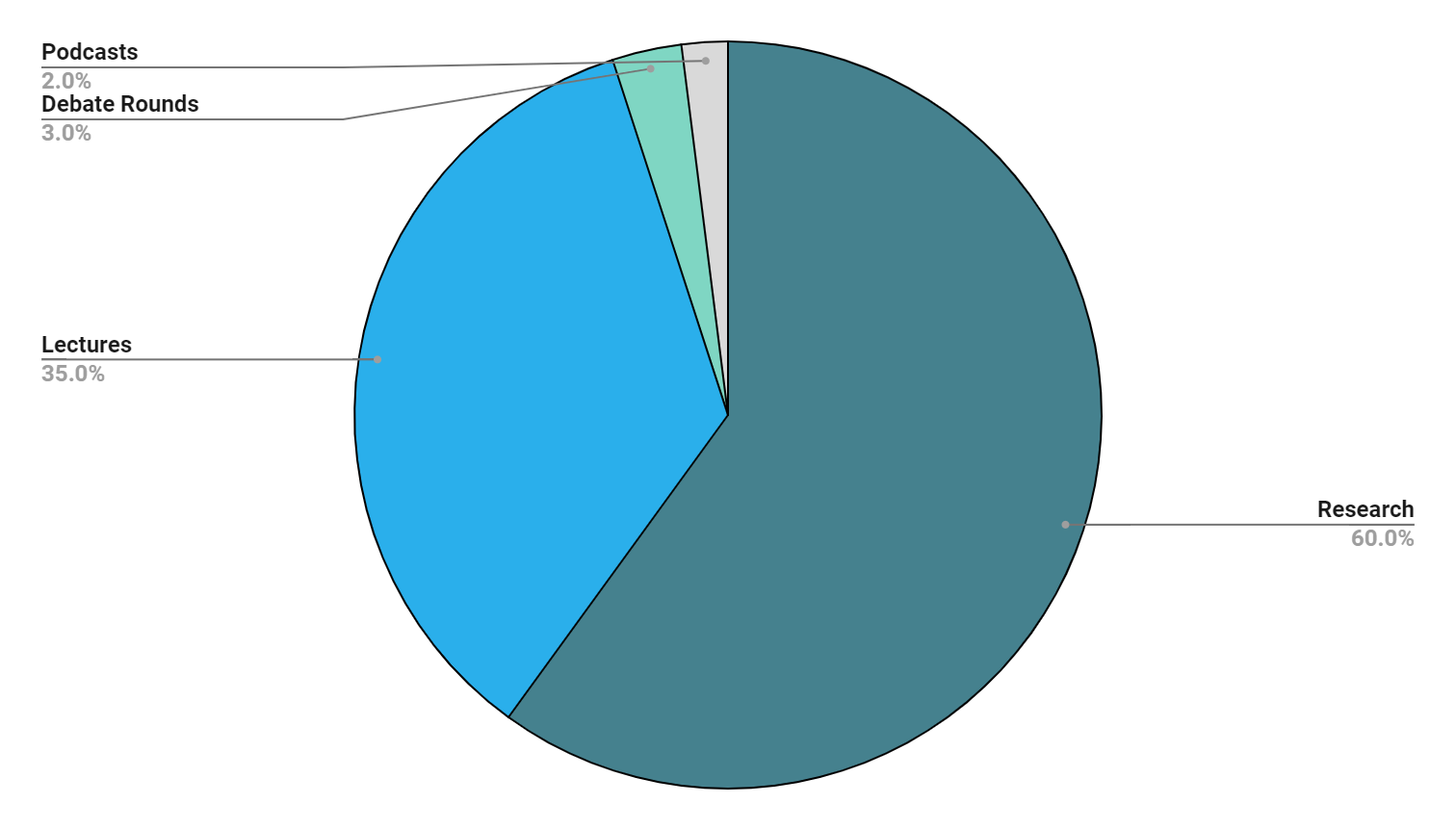 60%
Research (increases t/o season)
35%
Lectures
3%
Debate Rounds
2%
Podcasts (check out Policy Debate Central!)
How do I improve?
Work is habit
Research isn’t easy. Mastering the art of research requires a great deal of dedication to refining and learning on a daily basis, just as Epictetus said.
How do I improve?
Work is habit
Goal is efficiency
Research isn’t easy. Mastering the art of research requires a great deal of dedication to refining and learning on a daily basis, just as Epictetus said.
Don’t solely focus on quantity, or even quality, of cards. Prioritize efficiency. Habitualizing your research practices will make you a very capable researcher.
How do I improve?
Work is habit
Goal is efficiency
Research isn’t easy. Mastering the art of research requires a great deal of dedication to refining and learning on a daily basis, just as Epictetus said.
Don’t solely focus on quantity, or even quality, of cards. Prioritize efficiency. Habitualizing your research practices will make you a very capable researcher.
Maintain patience
Improving your research skills takes a lot of time. Don’t expect immediate results, but realize that every second you invest in improving your research skillls translates into saving you a ton of time.
How do I improve?
Work is habit
Goal is efficiency
Research isn’t easy. Mastering the art of research requires a great deal of dedication to refining and learning on a daily basis, just as Epictetus said.
Don’t solely focus on quantity, or even quality, of cards. Prioritize efficiency. Habitualizing your research practices will make you a very capable researcher.
Maintain patience
Ask for help!
Improving your research skills takes a lot of time. Don’t expect immediate results, but realize that every second you invest in improving your research skillls translates into saving you a ton of time.
I learned all of this from coaches, lab leaders, and teammates and am still learning more from these people. Never be afraid to ask for help.
Why invest in the little things?
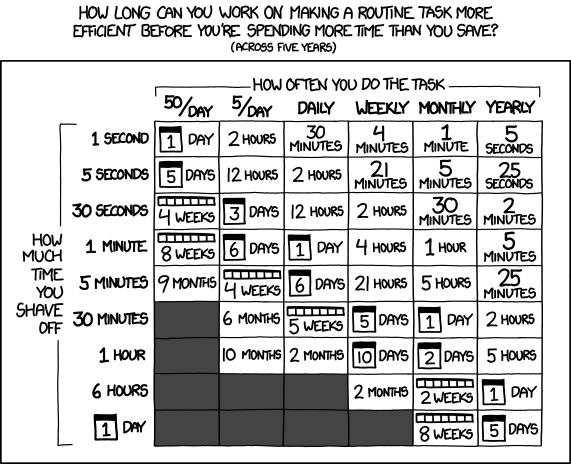 Source: xkcd, credits to Truf for finding this graphic!
Research Roadblocks + How to Prevail
Burnout
CCADD (Card Cutting Attention Deficit Disorder)
Symptoms:
Physical exhaustion
Cynicism
Anger
Cures:
Ask for help
Try a new angle/assignment
Close your computer
Symptoms:
Endlessly going down research rabbit holes
Never finishing a file
Cures: 
Organization
Save those rabbit holes for later
Phases of File Production
01
02
03
Research
Processing Cards
Organizing Files
01
Research
Use Google Profiles!
Click here!
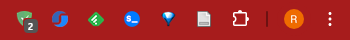 Before you do any research, separate your non-debate Google use from your debate use
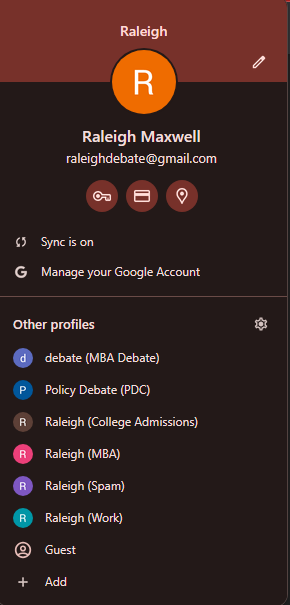 Using separate Google profiles makes research so so much easier. I would strongly recommend creating a debate email, so you can have an inbox dedicated to debate-related newsletters, google groups, etc. All debate-related chrome extensions will also stay on your debate profile. You can pin debate tabs, etc.
Type 1: Passive Research
Why do we use passive research?
How do I passively research?
Google Alerts
Passive Research – Google Alerts
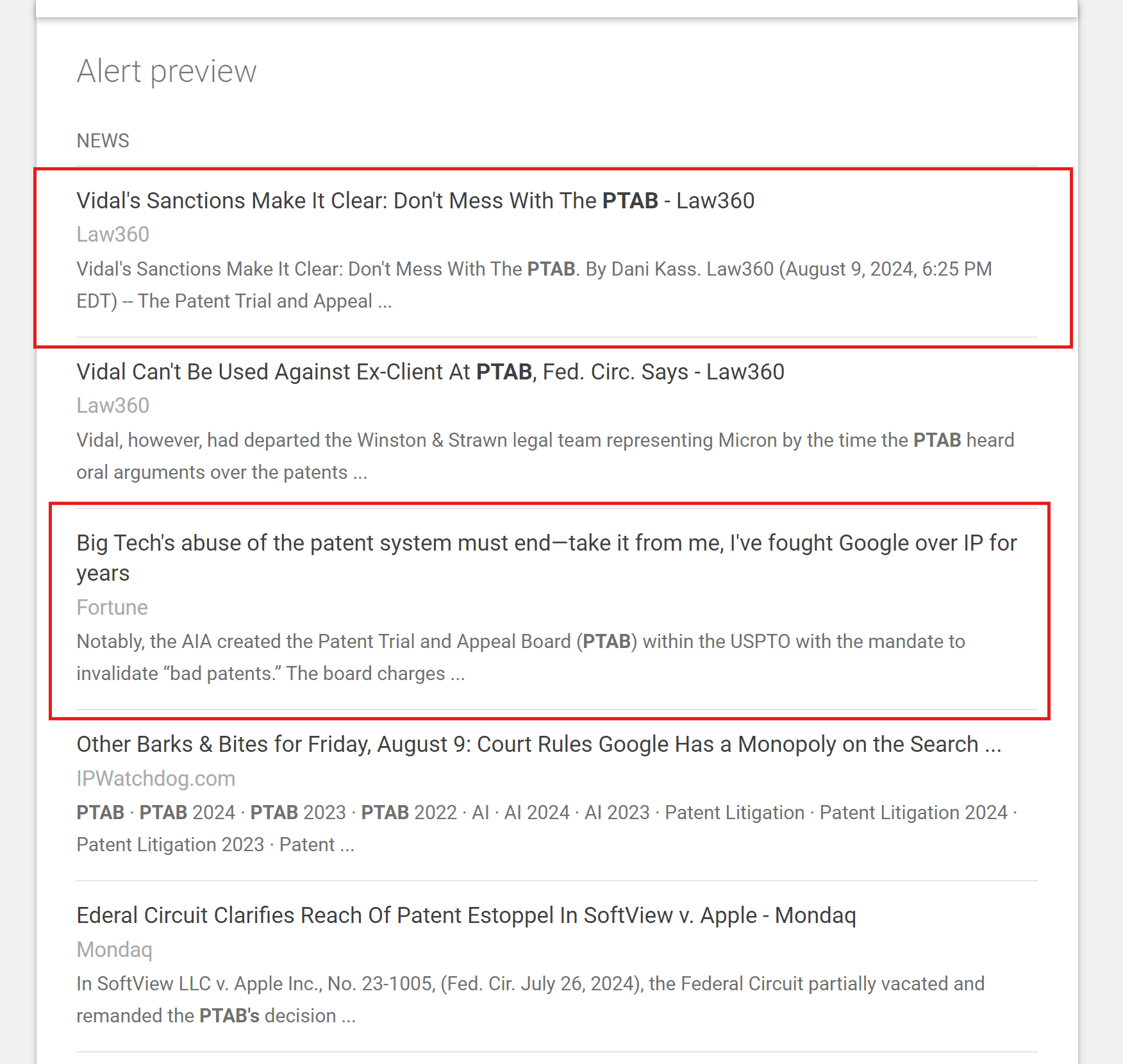 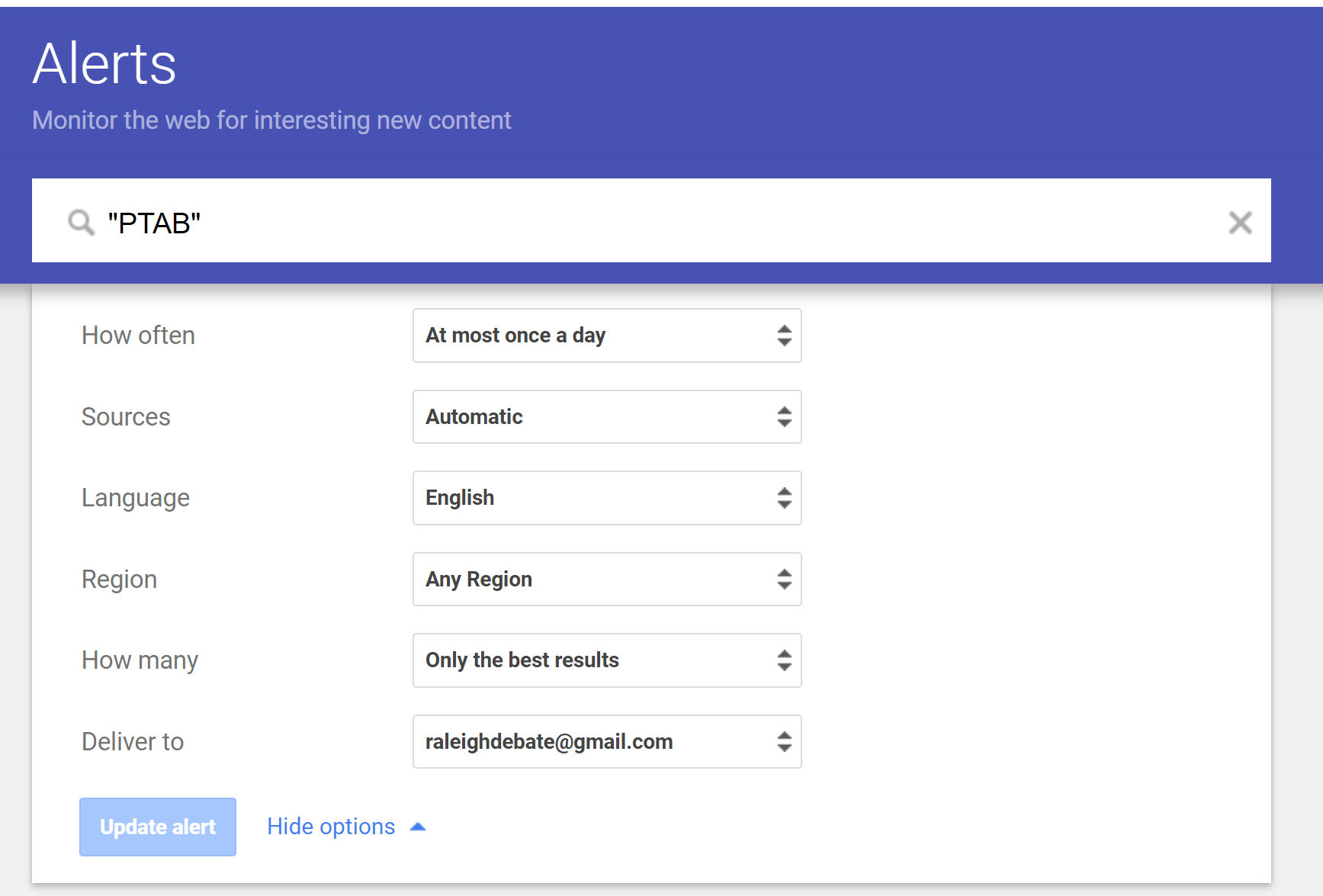 Type 1: Passive Research
Why is Research Gate so great?
Follow authors/topics
Request full-texts
Citation jumping
Why do we use passive research?
How do I passively research?
Google Alerts
Research Gate
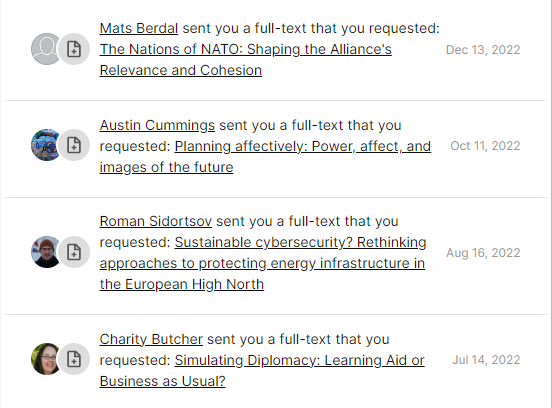 Type 1: Passive Research
Why is Research Gate so great?
Follow authors/topics
Request full-texts
Citation jumping
Why do we use passive research?
How do I passively research?
Google Alerts
Research Gate
Really Simple Syndication Feeds
Inoreader
Feedly
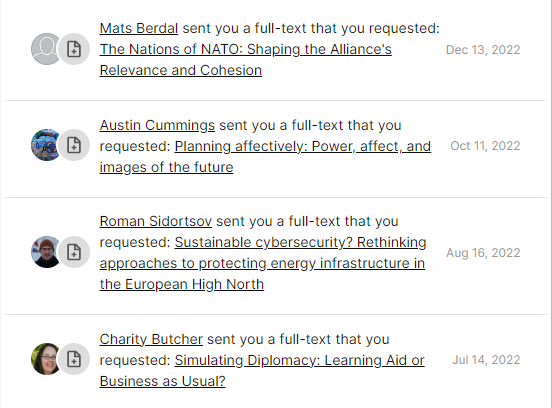 Passive Research – Inoreader
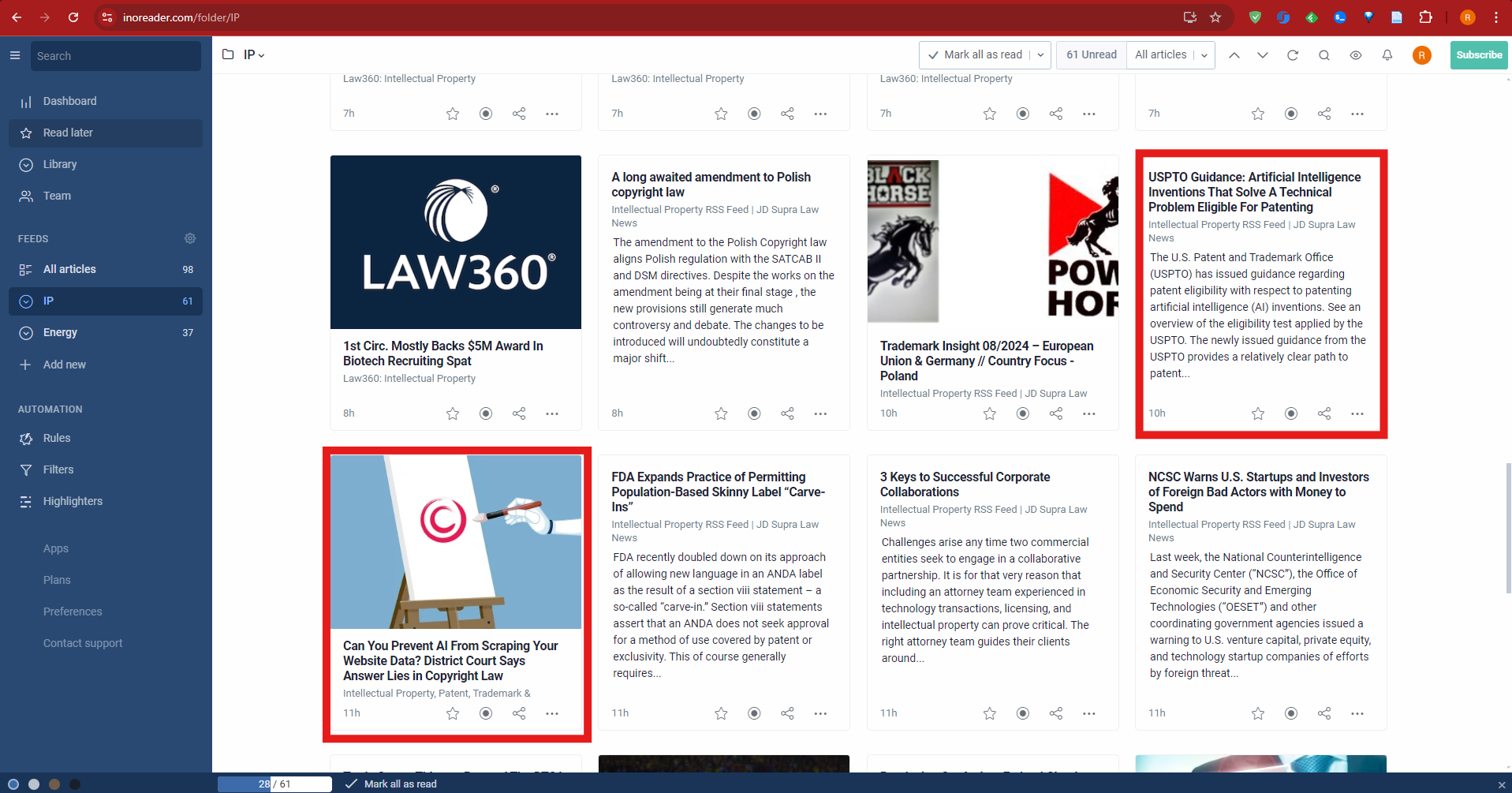 Type 1: Passive Research
Why is Research Gate so great?
Follow authors/topics
Request full-texts
Citation jumping
Why do we use passive research?
How do I passively research?
Google Alerts
Research Gate
Really Simple Syndication Feeds
Inoreader
Feedly
Email Newsletters
IAM – IP blog for business executives
Substacks – (Noah Smith, Yglesias, etc.)
Foreign Policy, Foreign Affairs
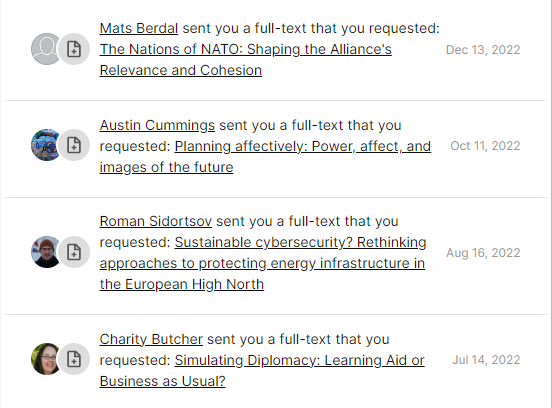 Passive Research - IAM
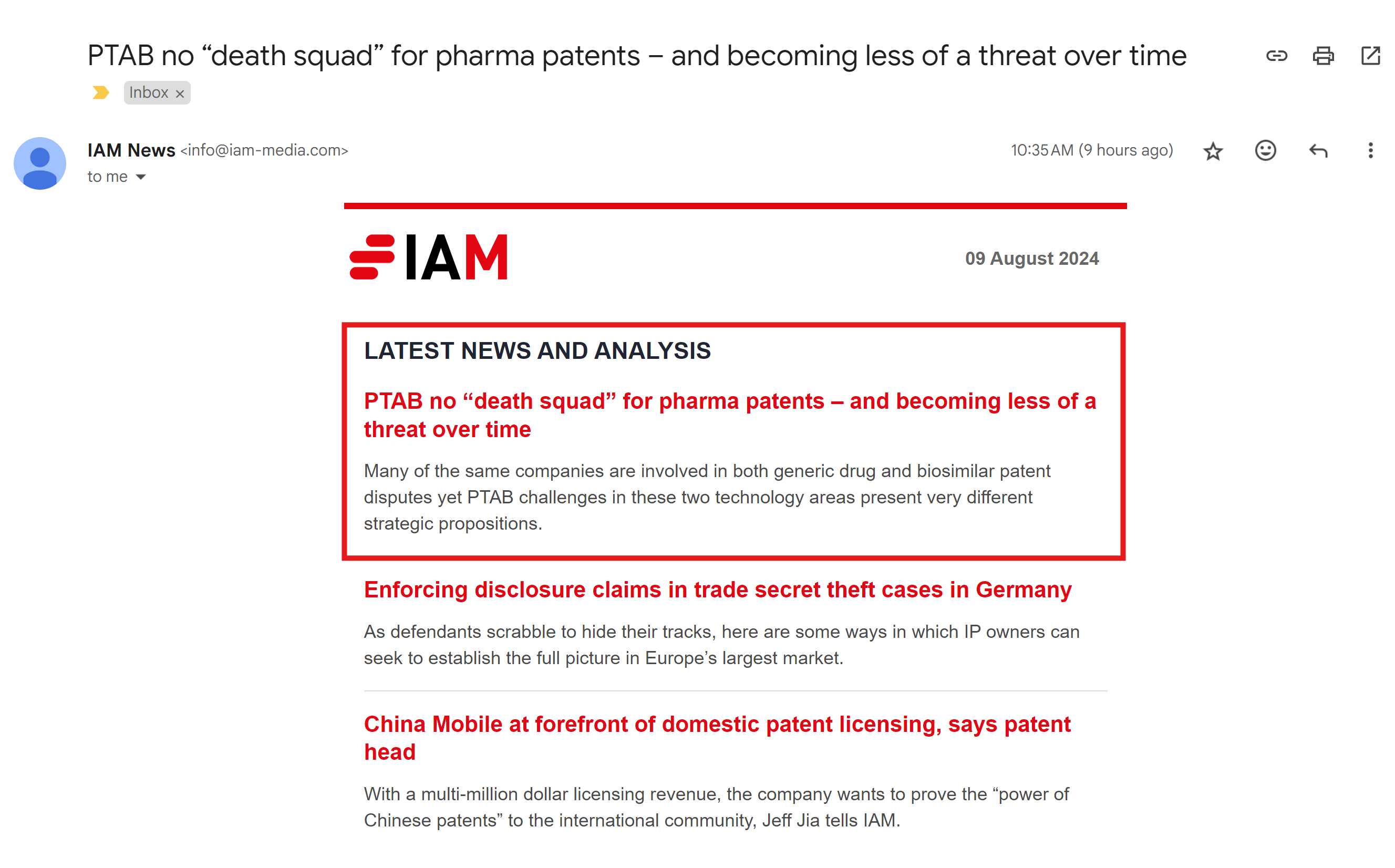 Type 2: Active Research – Core Tools
Google Search Tricks
Quotes: search exact phrases 
Boolean Operators:
Google Search Tricks - Example
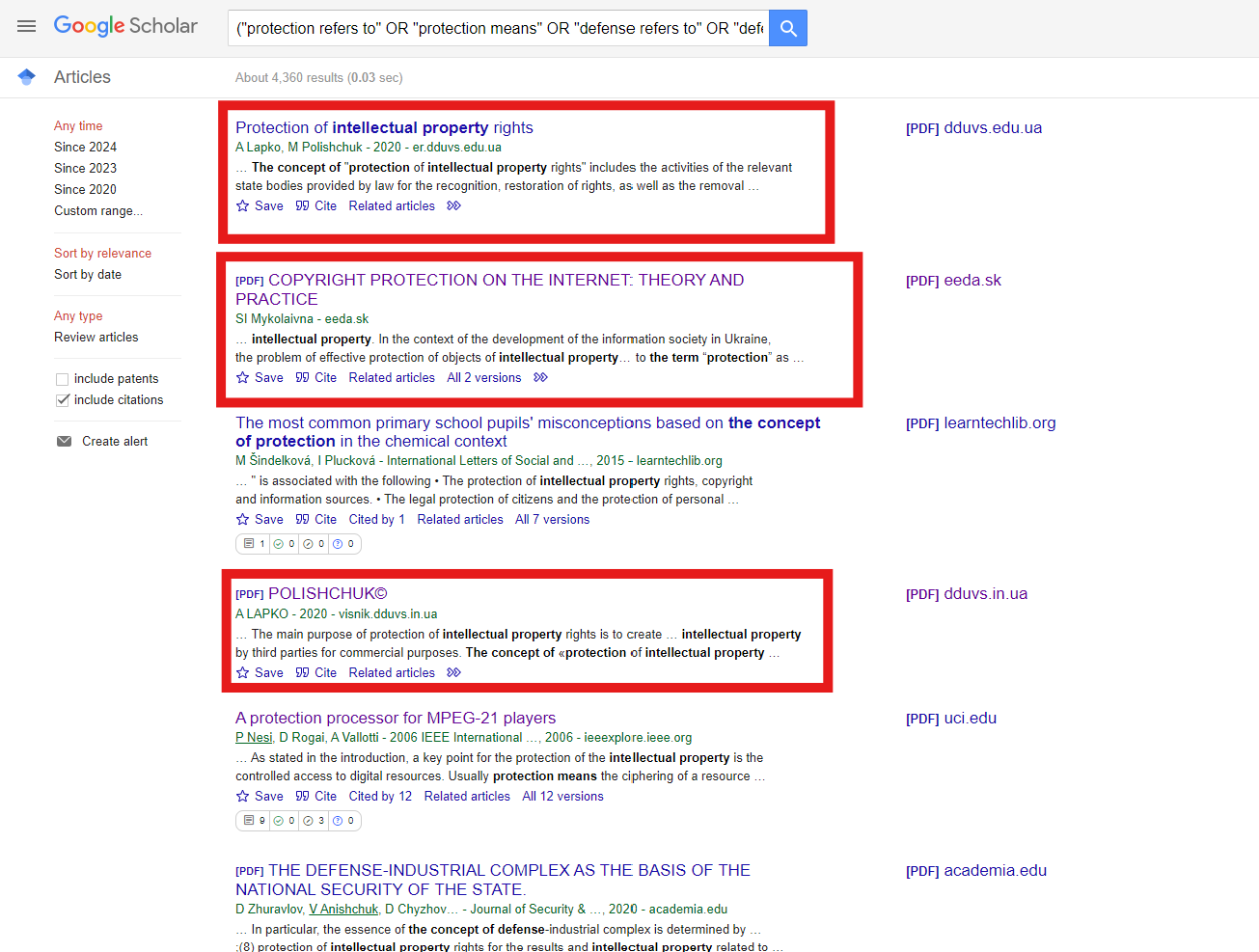 ("protection refers to" OR "protection means" OR "defense refers to" OR "defense means" OR "the term defense" OR "The term protection" OR "The word defense" OR "The word protection" OR "The concept of protection" OR "the concept of defense") AROUND(10) ("intellectual property" OR "copyright" OR "patent" OR "trademark")
Where do I start?
01. Survey
Having a base-level understanding of the controversy you are researching will make your reading much more efficicient; it allows you to skim over “intro” portions of articles.
Where do I start?
01. Survey
02. Note “terms of art"
Having a base-level understanding of the controversy you are researching will make your reading much more efficicient; it allows you to skim over “intro” portions of articles.
The best search results come when you are using the correct terminology in your searches. The IP topic is filled with terms of art, so make sure to use them in your searches.
Where do I start?
01. Survey
02. Note “terms of art"
Having a base-level understanding of the controversy you are researching will make your reading much more efficicient; it allows you to skim over “intro” portions of articles.
The best search results come when you are using the correct terminology in your searches. The IP topic is filled with terms of art, so make sure to use them in your searches.
03. Find the “right side”
Researching will be much easier if you the lit agrees with you. If it doesn’t agree with you, it is very helpful to know what you are up against!
Where do I start?
01. Survey
02. Note “terms of art"
Having a base-level understanding of the controversy you are researching will make your reading much more efficicient; it allows you to skim over “intro” portions of articles.
The best search results come when you are using the correct terminology in your searches. The IP topic is filled with terms of art, so make sure to use them in your searches.
03. Find the “right side”
04. Follow the lit
Researching will be much easier if you the lit agrees with you. If it doesn’t agree with you, it is very helpful to know what you are up against!
Forcing arguments is inefficient and unstrategic (but sometimes OK!). If you are hell-bent on an argument and the lit is not giving you anything, try a new angle.
Three tips for research
01. Drill, baby, drill!
Chasing down cards cite by cite, search result by result will ensure you miss nothing. Writing big, robust files requires you to put in a good deal of effort and time.
Three tips for research
01. Drill, baby, drill!
02. Inverted Research Pyramid
Chasing down cards cite by cite, search result by result will ensure you miss nothing. Writing big, robust files requires you to put in a good deal of effort and time.
Your research should begin broad, reading everything you find on a particular topic. Once you have the “bones” of your file, you should then begin to fill the holes in your file.
Three tips for research
01. Drill, baby, drill!
02. Inverted Research Pyramid
03. Research both sides
Chasing down cards cite by cite, search result by result will ensure you miss nothing. Writing big, robust files requires you to put in a good deal of effort and time.
Your research should begin broad, reading everything you find on a particular topic. Once you have the “bones” of your file, you should then begin to fill the holes in your file.
The best way to ensure you answer every potential answer to your file is to research the other side. Doing so will also benefit your 2Ns/2As!
Where do I find cards?
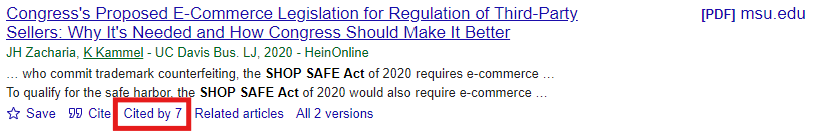 Takeaway: Google is your go-to
Tips for evaluating cards
Conclusive
Comparative
You typically only need cards that make an argument. Avoiding articles that are merely a summary of the controversy is important for cutting efficiency.
Some articles perform the role of the judge for them, by comparing Policy A to Policy B and offering an argument as to why one is better than the other.
Qualifications
Novelty
You should steer clear of cutting cards from undergraduates, suspicious blogs, etc. That being said, this might not matter much in high school debate. 
Finding novel pieces of evidence that offer different warrants are really important for big files. 20 cards making the exact same argument citing the same study pale in comparison to three cards with varied warrants.
Bypassing Paywalls
Legal methods:
Email authors if you can’t get past paywalls! (can also request on ResearchGate)
Send articles to #article-requests in the slack!
“Innovative” methods you should avoid:
Anna’s Archive – combo of LibGen and SciHub
Unpaywall – automatically eliminates paywalls, really dangerous
Archive.ph – has most webpages, avoid it at all costs!
Wayback Machine – sometimes has webpages
Other Helpful Programs (Windows)
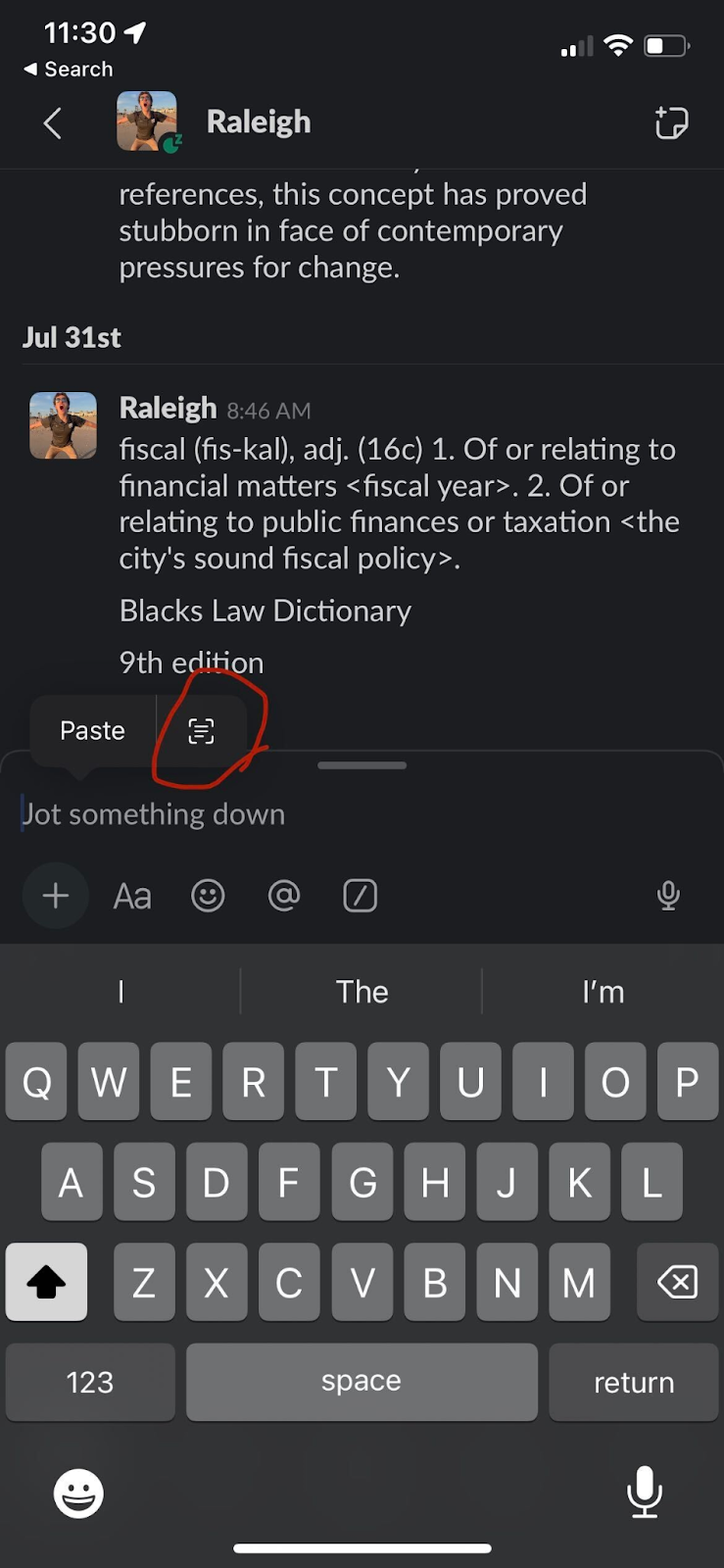 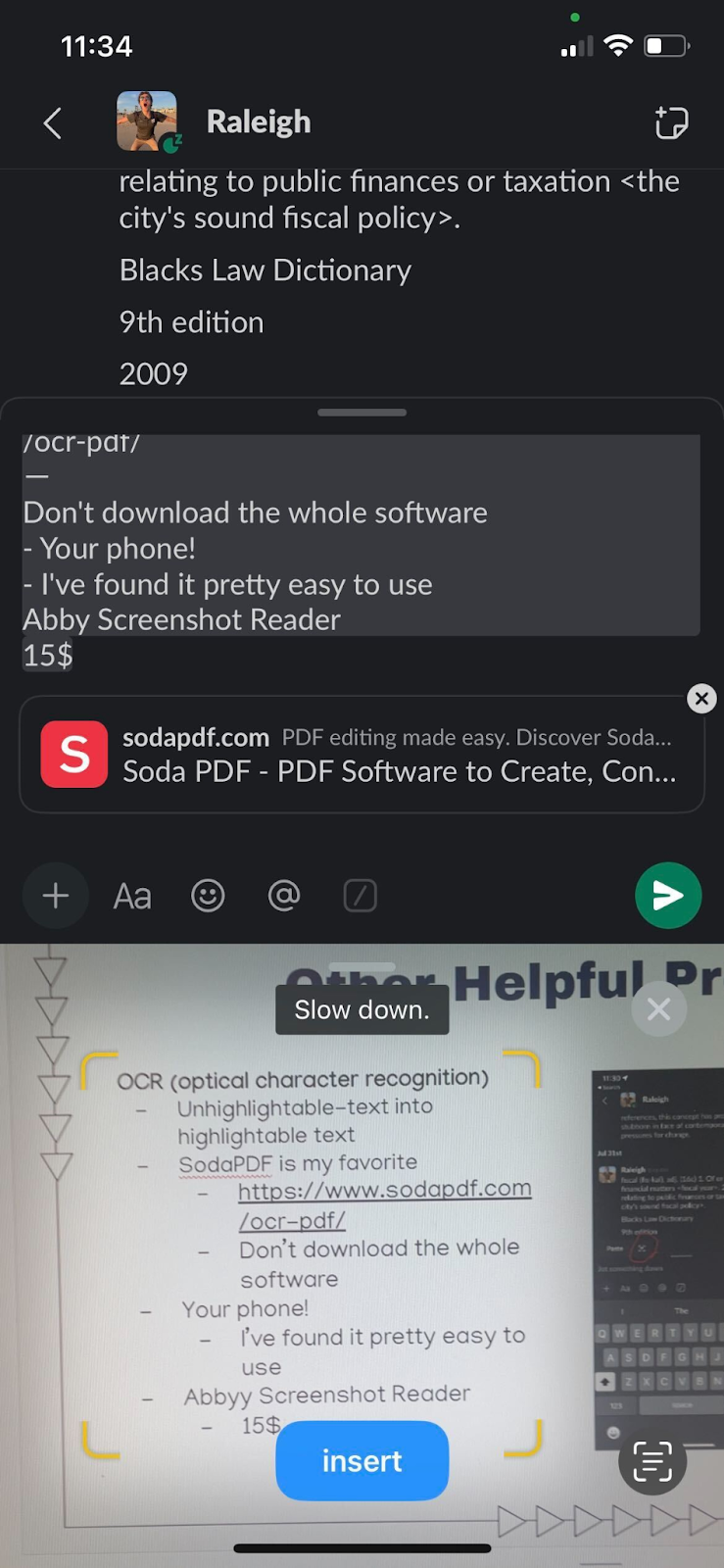 PowerToys
FancyZones – makes it easy to create window layouts/split screen
Text Extractor – my new favorite OCR software (Win + Shift + T)
Other OCR options
Slack – has a decent built in OCR system, can use phone to scan
SodaPDF – reliable, another free option
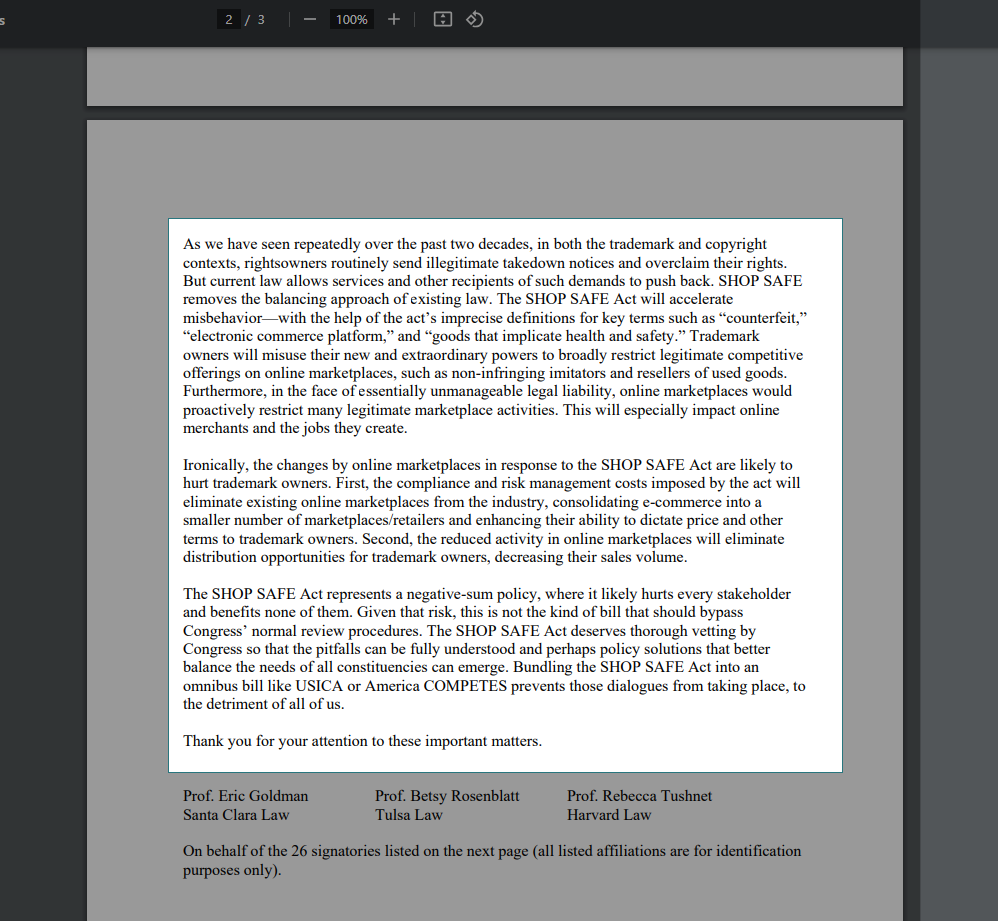 Other Helpful Programs (cont.)
Ebook Reader 64Bit
Lets you read EPubs!
Can also convert PDFs to Epubs
Other Helpful Programs (cont.)
Ebook Reader 64Bit
Lets you read EPubs!
Can also convert PDFs to Epubs
Start All Back
Reverts to Windows 10 layout, keeps rest of 11
Asks for you to pay after a while but you can just click x lol
Other Helpful Programs (cont.)
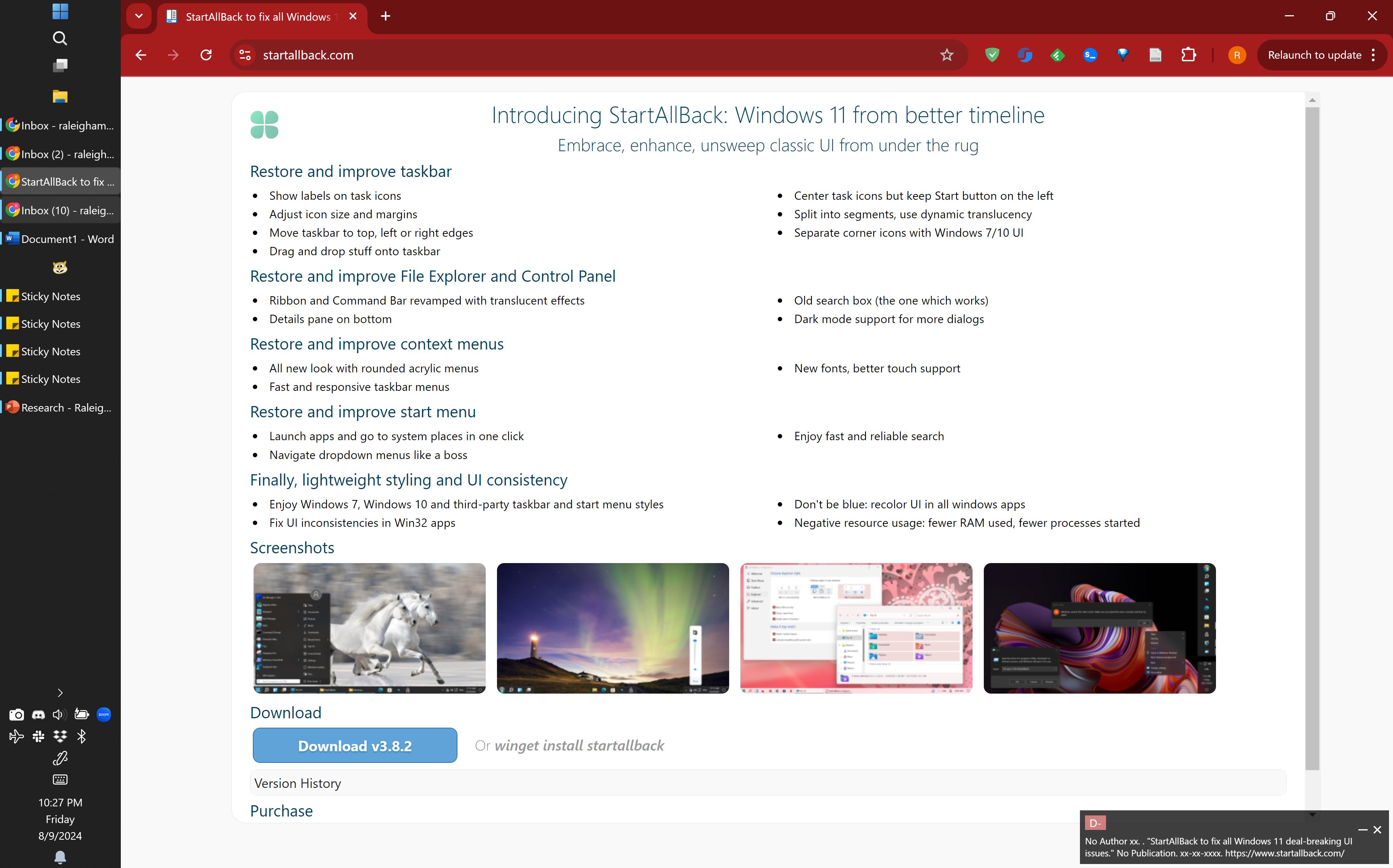 Other Helpful Programs (cont.)
Ebook Reader 64Bit
Lets you read EPubs!
Can also convert PDFs to Epubs
Start All Back
Reverts to Windows 10 layout, keeps rest of 11
Asks for you to pay after a while but you can just click x lol
DocFetcher
Incredibly amazingly stupendously useful
Indexes your entire Dropbox, searching files has never been this easy!
Other Helpful Programs (cont.)
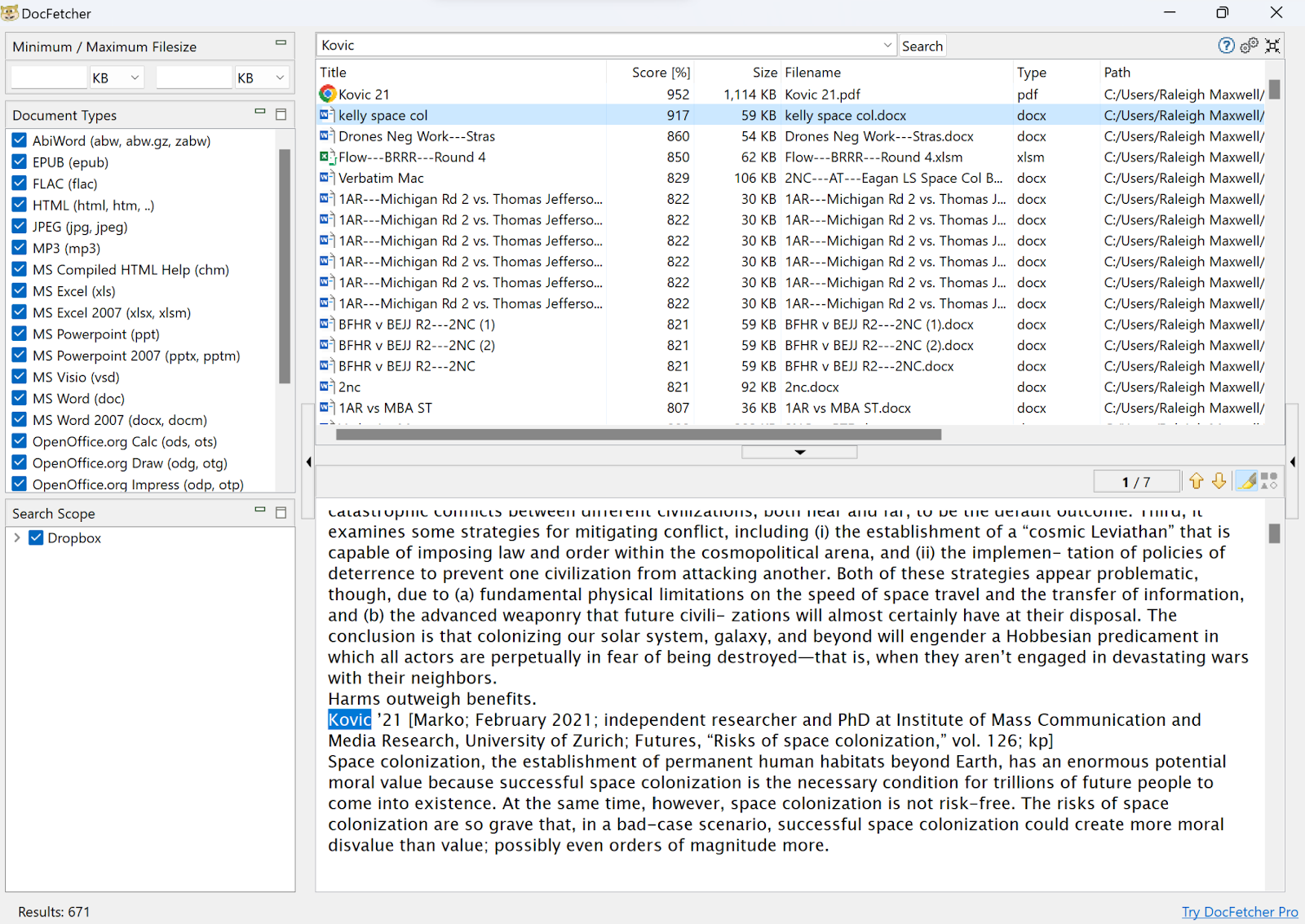 02
Card-Cutting
Choose Your Weapon
vs
The Mouse
The Keyboard
Pros:
Easier to learn

What to look for:
Programmable buttons
Battery life
Bluetooth – helpful, not necessary
Suggestions: 
Redragon (windows only)
Razer Naga
Pros
Much faster
It feels like a video game

Shift + Click (left/right) - select by character
Shift + Ctrl + Click - select by word

You can decide which keys to use for underline + emphasize
My Case for the Keyboard
The Process
01. Cite and Copy Text
02. Box and Underline
Clear! Clear! Clear! Maintain paragraph integrity.
Don’t over-emphasize or over-underline, but still get the warrants out of the article.
03. Tag
04. Highlight
Highlight the message of the card. Tagging is an art of balance between brevity and depth. Prioritize comparision in your tags.
Highlight full sentences! Avoid repetition – don’t highlight the same warrant twice.
Citation Creation – Non-Scholarly Work
First Last YY: no MI, only one author, bold others
Quals: should not be complete sentences, but appositives, i.e. do not copy from site
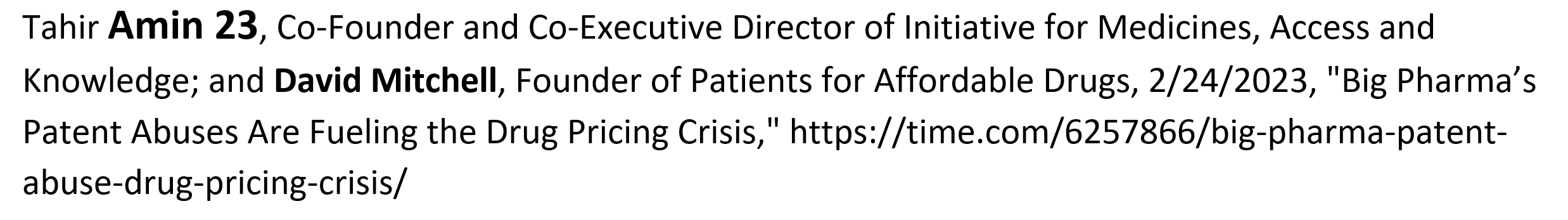 Initials: don’t make them ugly
Date: Use slashes
Title
URL: for non-scholarly work, use URL. If it’s too long that it makes the card ugly, use TinyURL or see if you can shorten it. (Note: Unpaywall can often make URLs unnecessarily long)
Citation Creation – Scholarly Work
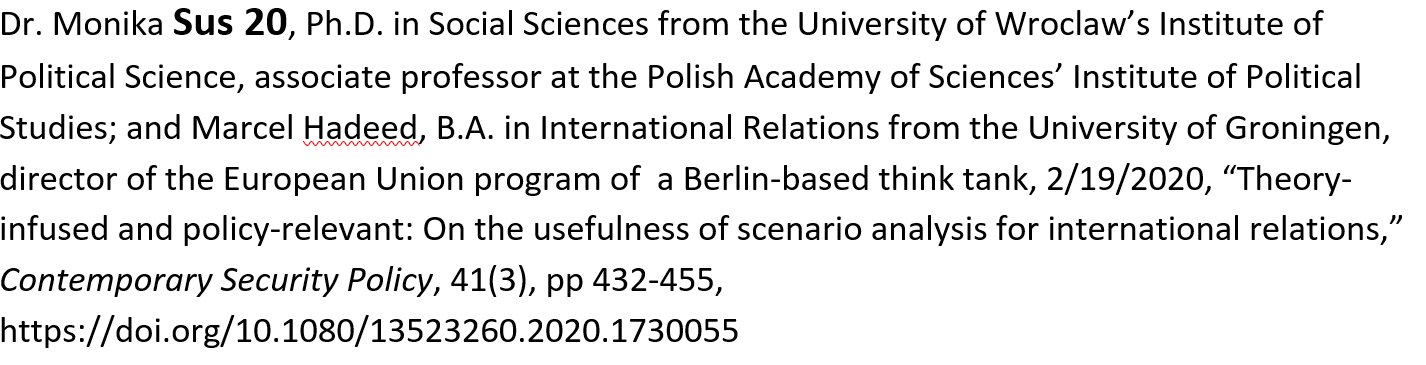 Volume(Iss/No.)
DOI: do not use the URL, use the DOI
Pages: of the article, not where the card is from
Journal: should be italicized
03
Organizing Files
Tips for File Organization
01. Assemble
02. Finalize
03. Fix and Fill
Have an organizational system
Use placeholder tags
Highlight deliberately
Organize and assess at the end of sessions
Decide the 1NC/1AC
Choose supporting ev based on those decisions
Finalize tags
Standardize tags
Fill every hole
Preempt answers
Preempt answers to answers
Don’t avoid writing blocks you don’t want to write
Questions?